MatLAB практика використання у виробництві
Опришко О.О.
Опис об'єкту  (вегетаційні індекси)
Вегетаційні індекси - співвідношення коефіцієнтів відбиття земною поверхнею в різних спектральних інтервалах, які використовуються для розпізнавання із супутників щільності листкової поверхні і стану рослинного покриву.
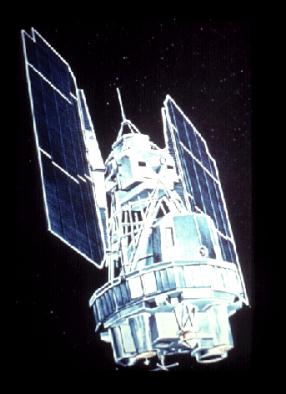 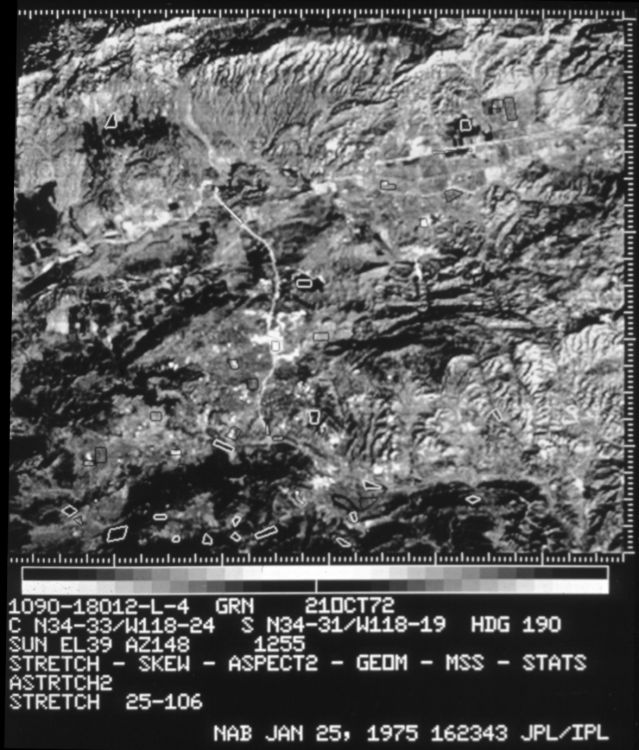 Інформація для прийняття рішення
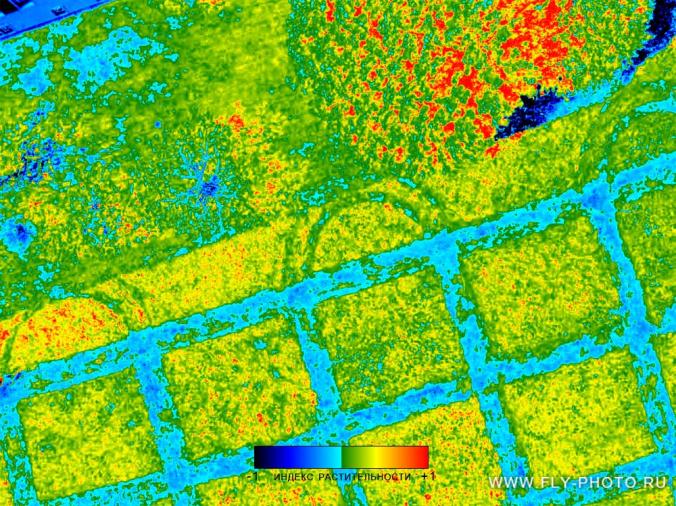 Наземне обладнання
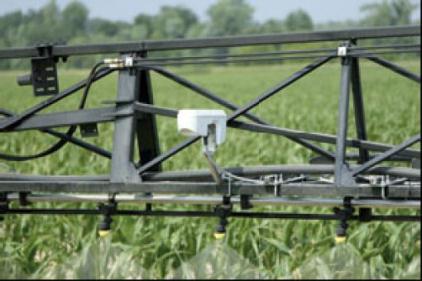 Сенсор GreenSeeker
Сенсор CropSpec 
Сенсор Crop Circle 
Yara N-Sensor
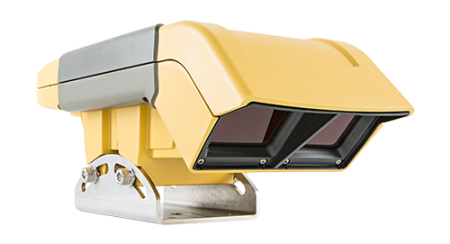 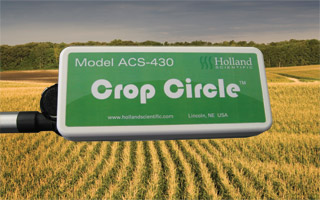 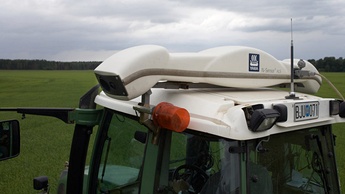 Комплекс обладнання
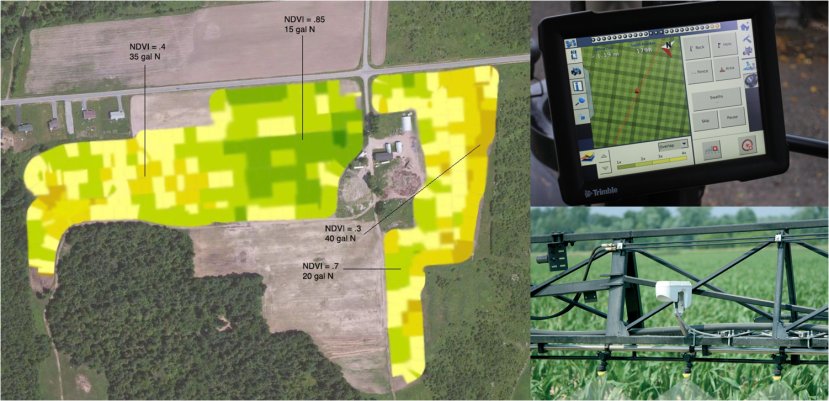 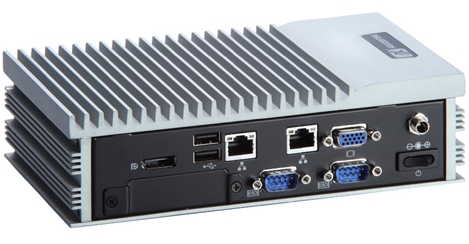 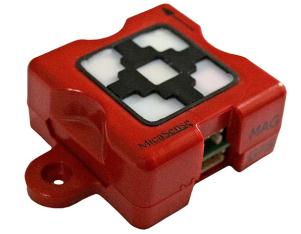 Стандартне обладнання для диференційного внесення добрив
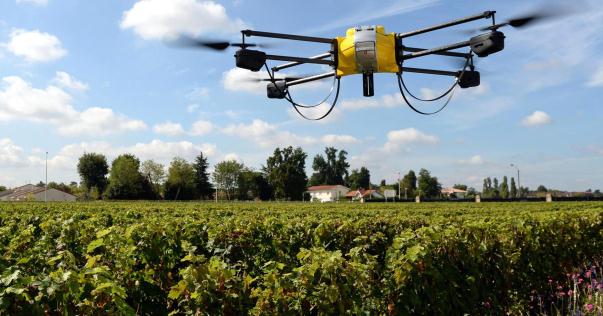 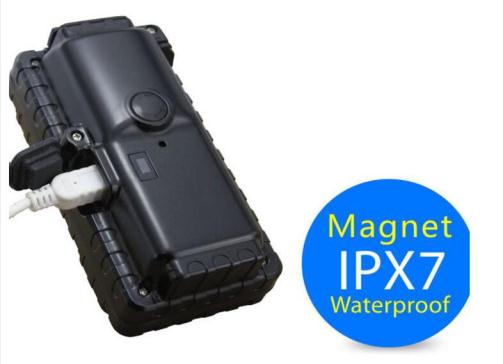 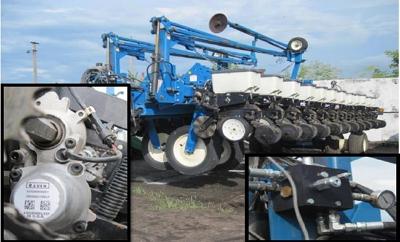 Калібрувальні криві
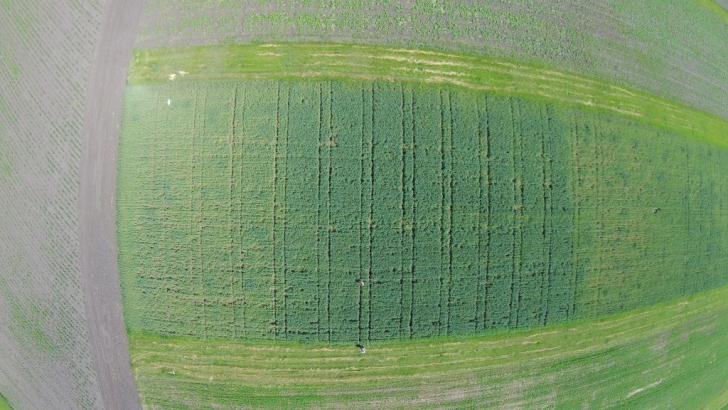 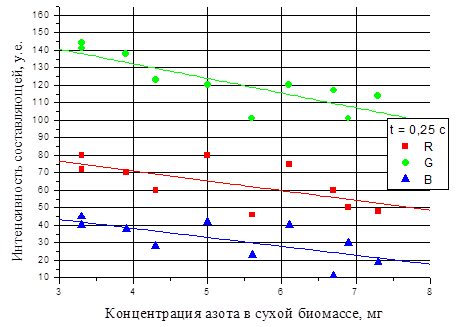 MatLAB можливості по обробці зображень
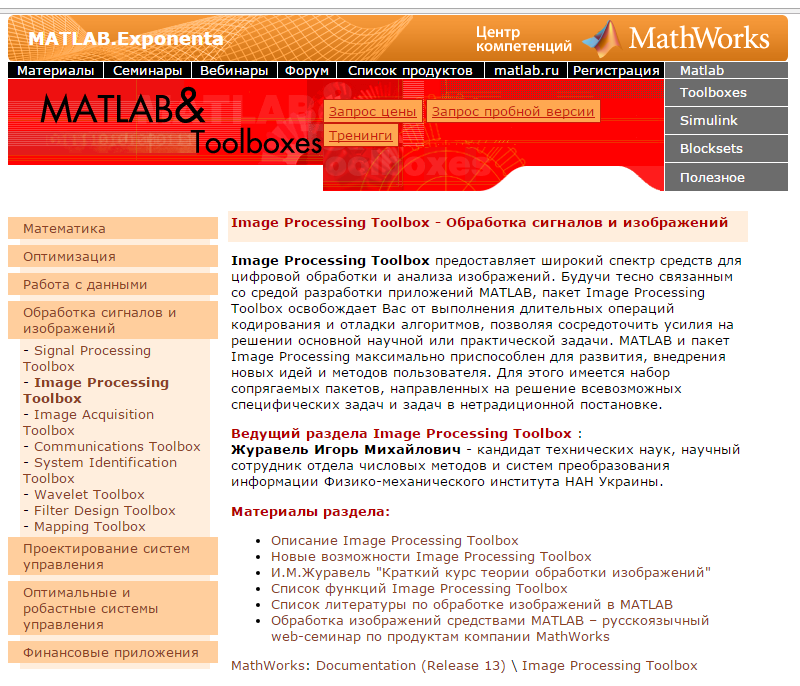 Обробка зображень
Відео
Керування зовнішнім обладнанням із допомогою MatLAB  на прикладі GPS